QFT
Question Formulation Technique
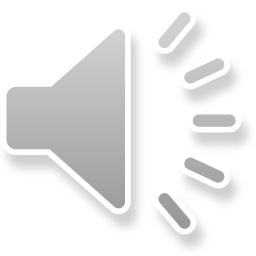 What is QFT?
QFT is a technique for developing questions.  It can be used to start a discussion about a topic, act as a review, or help jumpstart an inquiry project.
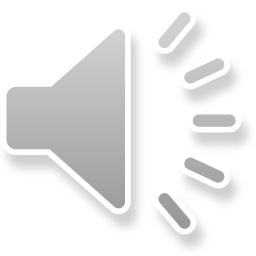 Rules for QFT
1. Ask as many questions as you can.  

2.  Write down every question exactly as it is stated.
	•Make sure as you are coming up with questions, the scribe who is writing it 	down writes it down exactly as it is asked. 
	•You add in to the question, but it is slightly different, it becomes a whole new 	question and gets recorded.

3. Turn any statements into questions.

4.  Make sure you don’t take any time to judge or try to answer any question, we will have time for that later.
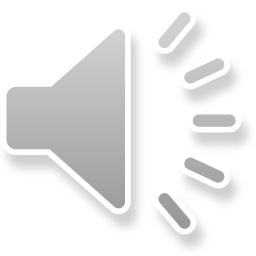 Starting the Q-Focus
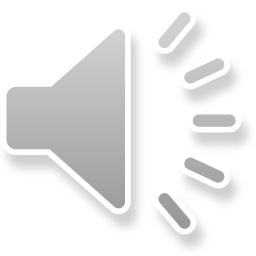 Closed Questions or Open Questions
A closed ended question is answered with yes, no, or a single word.  Example:  Will it be on the test? 

An open ended question requires more of an explanation.  Example:  What will be on the test?
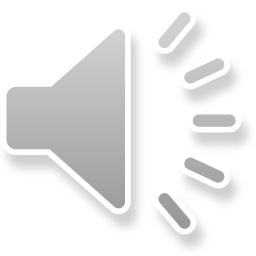 Task
Go through the lists of questions you have generated and decide if the question is close-ended or open–ended.  
If it is open-ended, put a O beside it.  
If it is closed-ended, put a C beside it. 

 It may be difficult to decide if it is open-ended or close-ended so if you can’t decide, or you could justify both, put a O/C beside it.
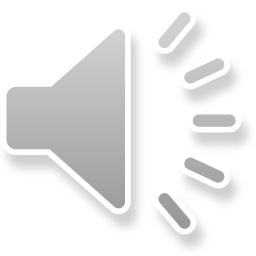 Open or closed questions?
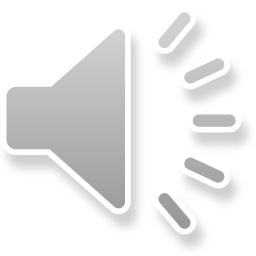 What are some advantages of a close-ended question?
They’re quick to answer
They get you clear information right away
You get a very specific answer
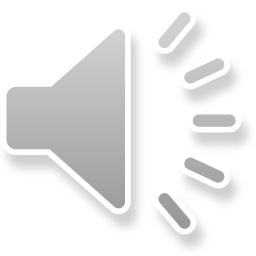 What are some disadvantages of a closed-ended question?
They don’t give you much information
They close off discussion
You don’t learn what you really want to know
You may need to know more or you want more information but all you got was a one-word answer.
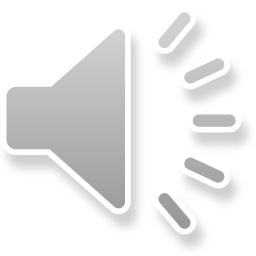 What are some advantages of an open-ended question?
You get more information
You find out more
You get a fuller explanation
It will give you more information
You get to hear what the other person is thinking
You might get an explanation that helps you understand more.
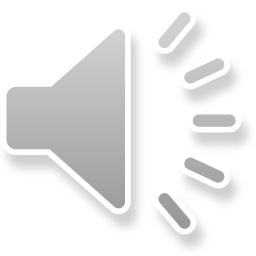 What are some disadvantages of a open-ended question?
You may get too much information
You get the run-around
You may not get the information you need
You don’t understand everything being told to you
You don’t understand the answer or know what to do with it
You can be more confused
It can take too long
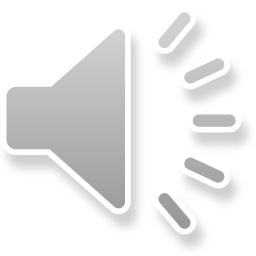 Task
Change one closed ended question into an open ended question and one open ended question into a close ended question.
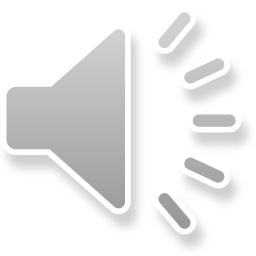 Changing questions
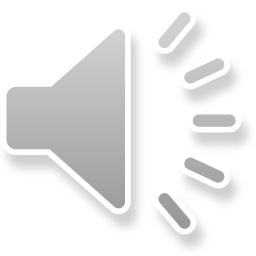 Task
Pick your top 5 questions and rank them from 1-5
These questions will form the start of your research question for your inquiry project.
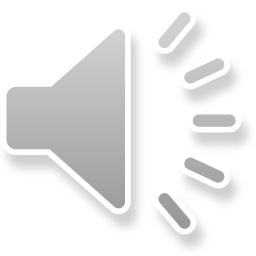 Prioritizing your questions
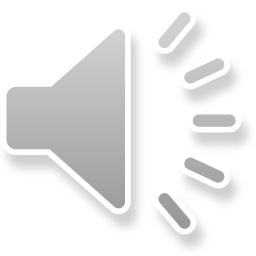 If you want to see this technique in action, watch this video
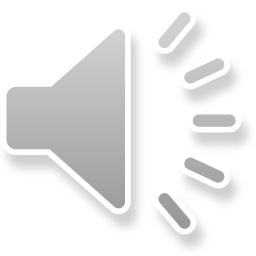